Bench to Benchmark
Report on 
‘Value Added Course’ conducted at
 Mathematics Department of Dr. B A M University
 (16-19 January 2018)
by
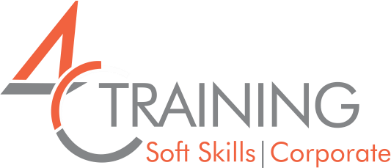 Flow
Objectives
Methodology
Observation & Experience  
Outcome
Testimonials  
Conclusive Remarks
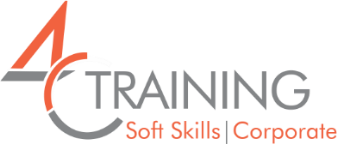 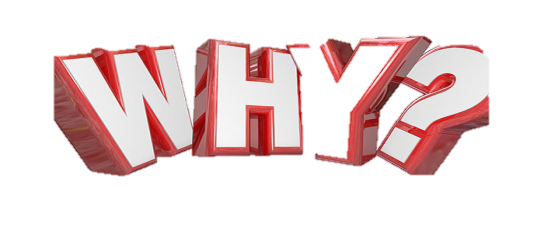 Objectives
To remove inhibitions, complex, fear & doubts about the competitive world and make them more expressive.
To lay a foundation of Employability Skills by developing Soft Skills & Life Skills.  
Know thyself & realize potential
Goal Setting & Decision Making abilities 
Public Speaking Skills & Stage Courage
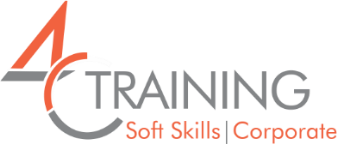 Methodology
Interactive Facilitation
Activity Based Learning	
Live Demo of each module with Role plays
Discussions over real life scenarios 
Audio – Video Learning Modules 
Immediate Doubt clearing by facilitator.
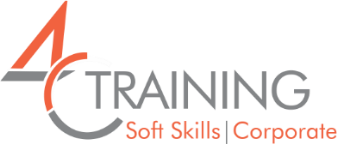 Observation & Experience
Student’s were confused especially in terms of   Career path
Once taken in confidence, student’s share all their problems & sincerely seek solutions for the same. 
Fear of English is evident. 
If encouraged, they love to perform on stage
Entrepreneurial instincts are observed during discussion.
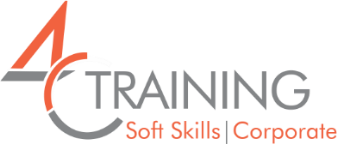 Outcome
Improved Listening Skills & Understanding of Communication Skills 
Clear understanding about employability skills & Life skills is ensured. 
Self Acceptance & Self confidence is increased. 
Speeches & activities removed stage fear to a satisfactory extent 
Confidence to achieve success.
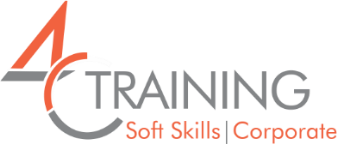 Testimonials
I enjoyed these 4 days a lot. This workshop has given me so many things which I would use in my life to get success which I deserve. We really got an inspiration to do great things in life.
Of all the workshops I attended, this was the best. I think I got this training at right time of my career. This kind of workshops are must for everyone & should be given on regular intervals.
Aditya Patki 
(M.sc) 2nd Year
Nita Joshi 
M.Sc. 2nd Year
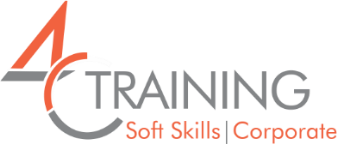 Testimonials
This 4 days workshop was so excellent that it has changed my mind-set completely. I feel very lucky to be a part of it. Kindly conduct such workshops for more days.
This training has surpassed all my expectations. Sumit sir shown us mirror but very gracefully, which helped us to see our strengths & weaknesses.
Sanket Patil  
(M.sc) 2nd Year
Shilpa Amble
M.Sc. 2nd Year
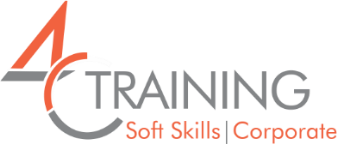 Conclusive Remarks
Value Added Courses are a ‘must’ kind of workshop for all the students on regular intervals. This courses would certainly increase employability ratio of university to a greater extent. 
Few more laser focused  sessions on ‘English’ and  ‘Interview Skills’ can be designed. 
Indeed, a great initiative.
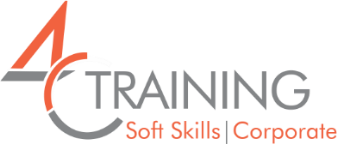 THANK
 YOU